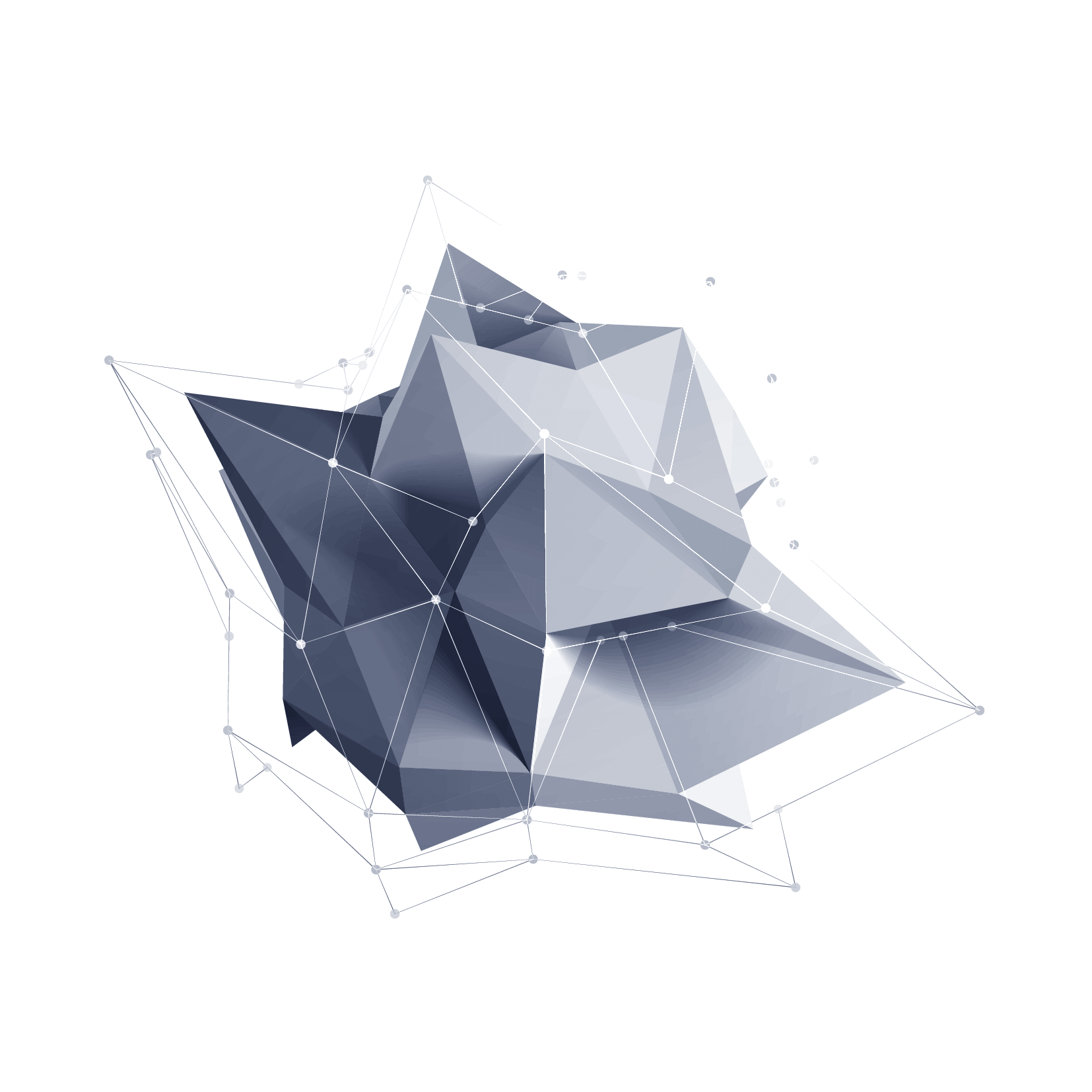 2022 WebGL中级课程
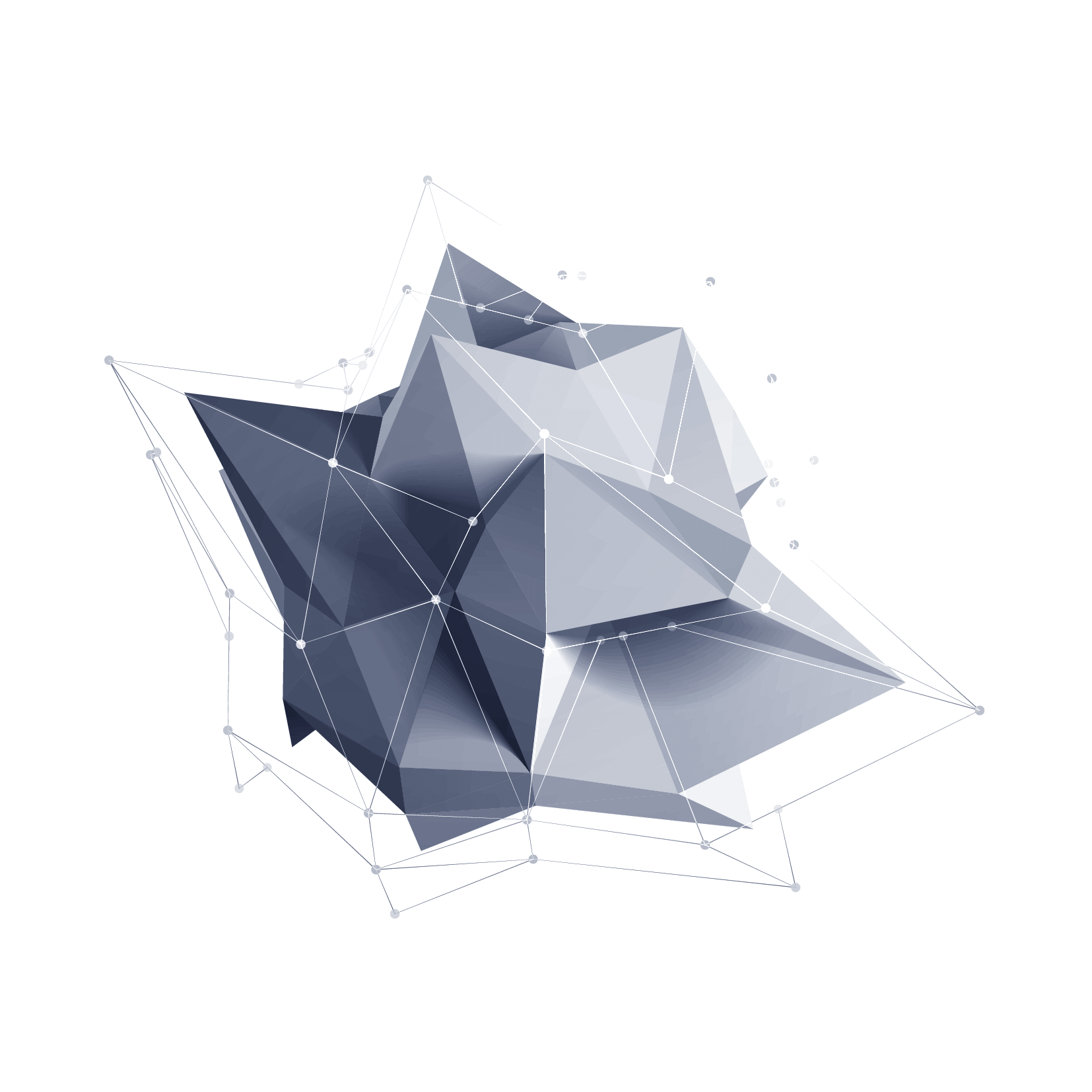 三维世界概况
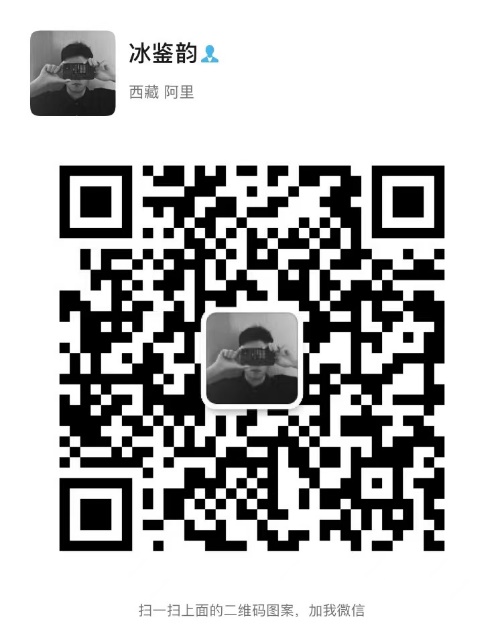 讲解人：冰老师
讲解时间：2022.05.24
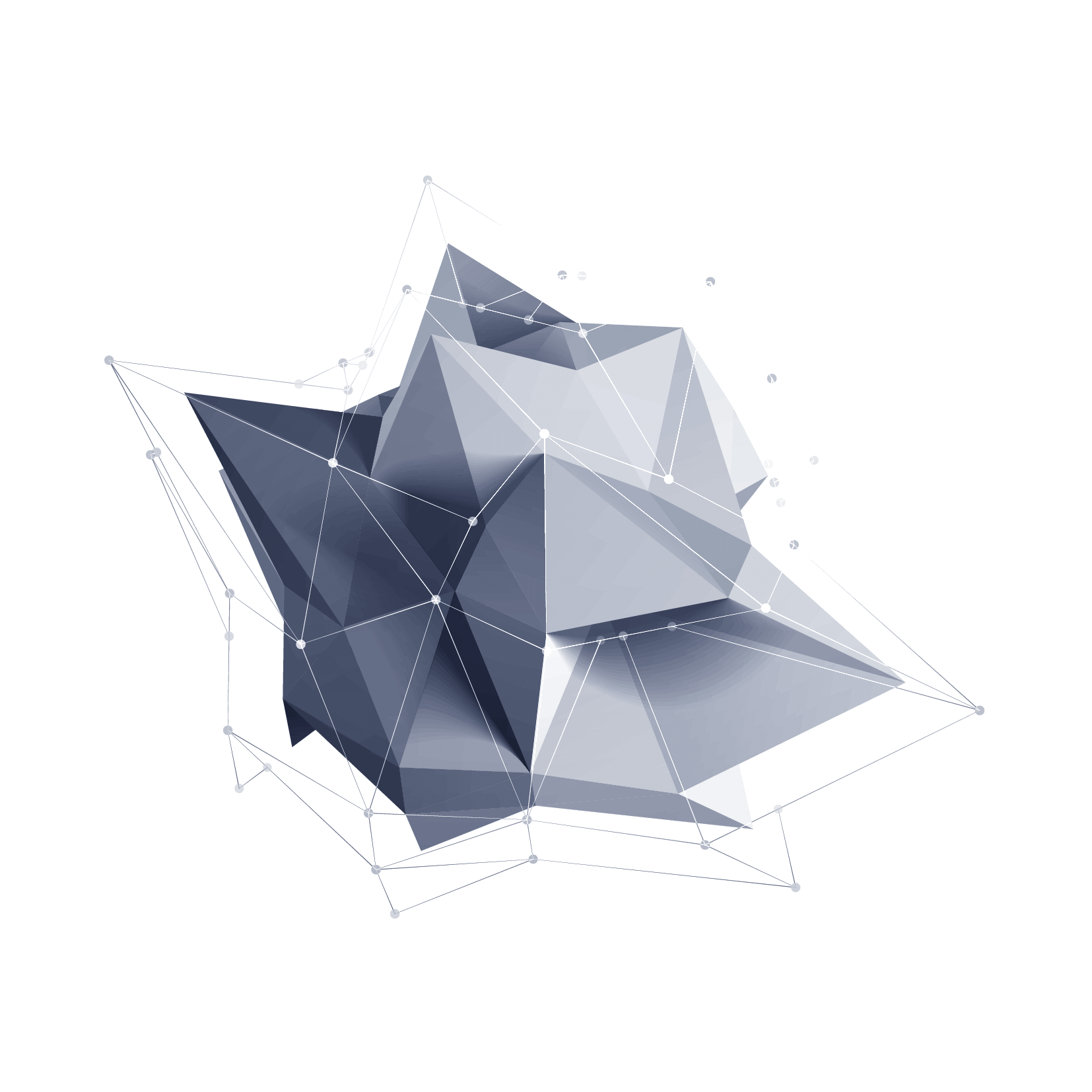 CONTENTS
目录
03
01
02
课程目录介绍
前言
理论基础
BUSINESS PLAN
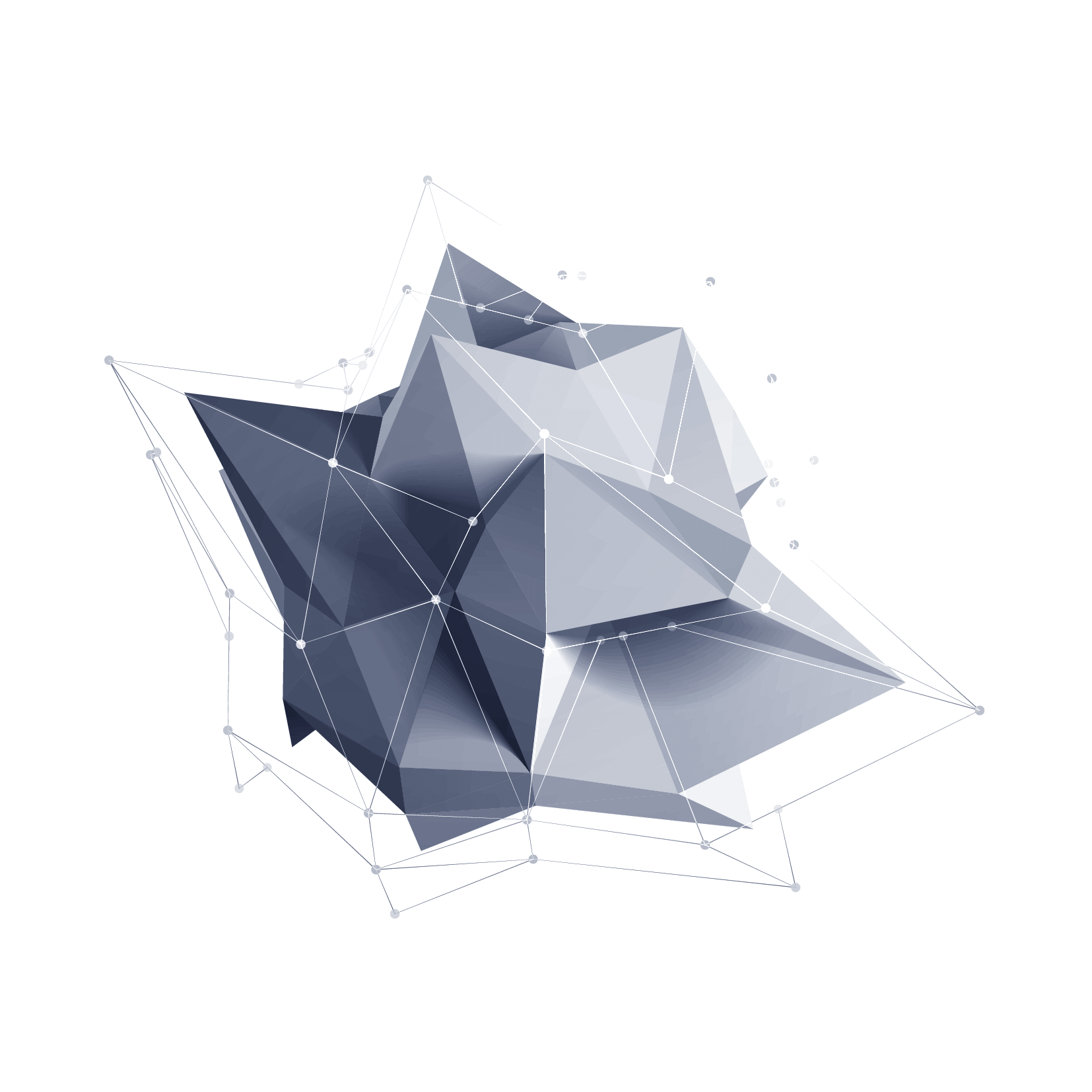 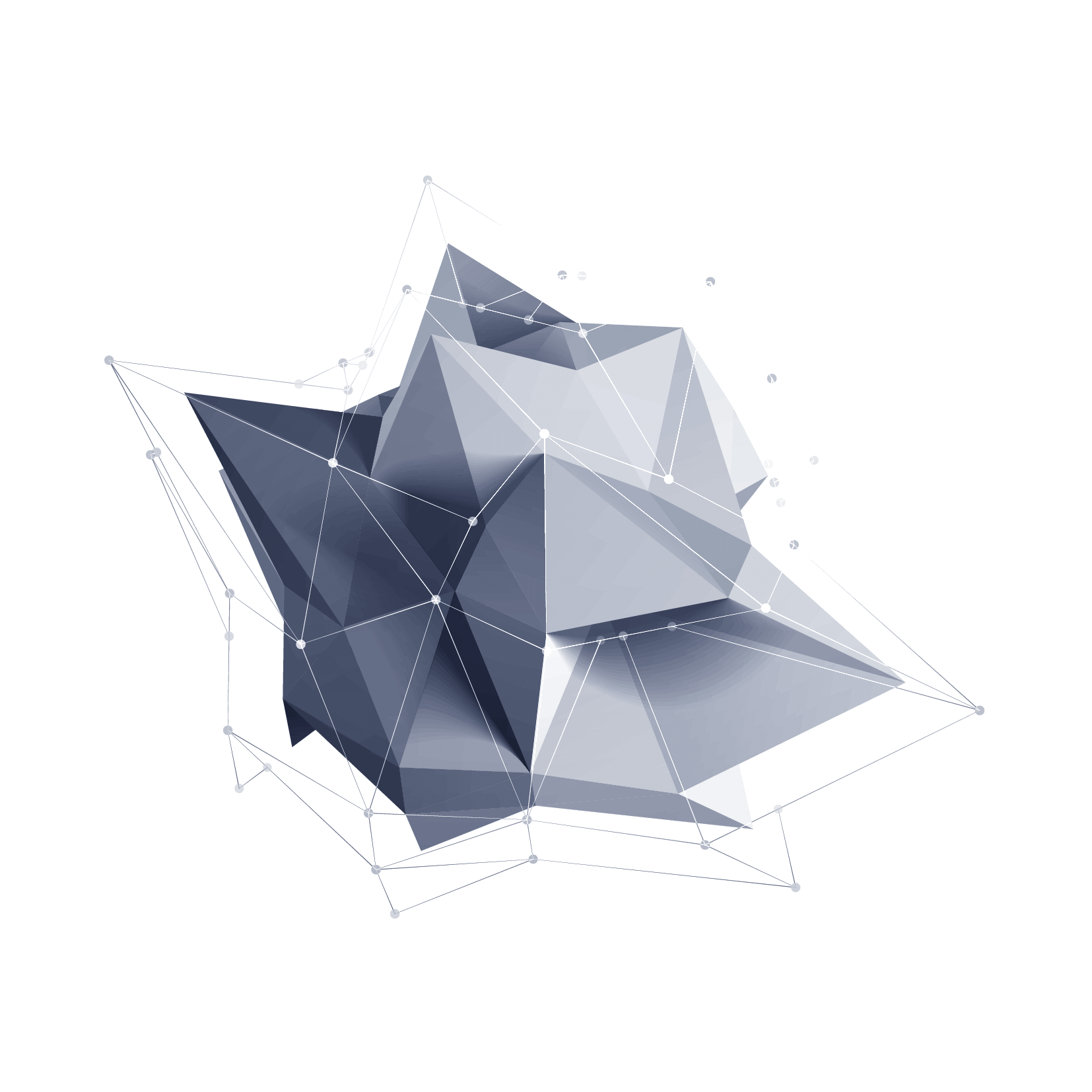 11
PART ONE
前言
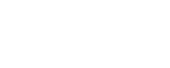 前言
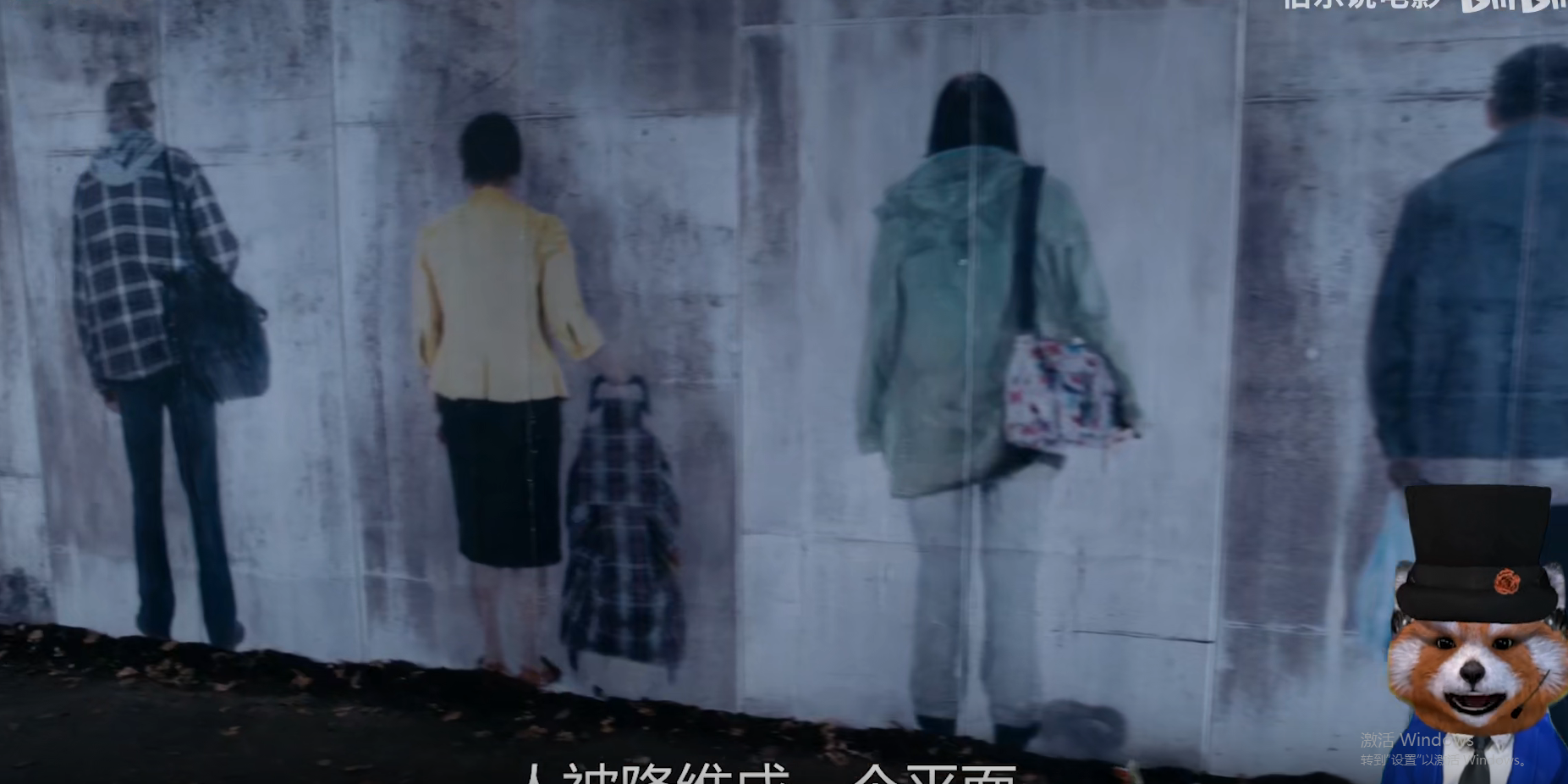 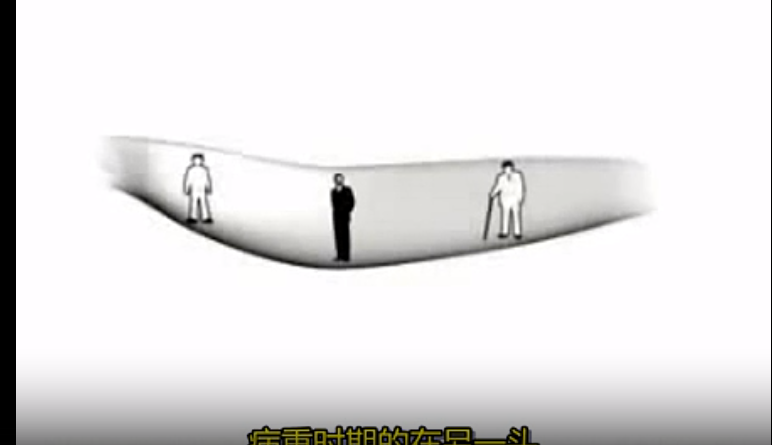 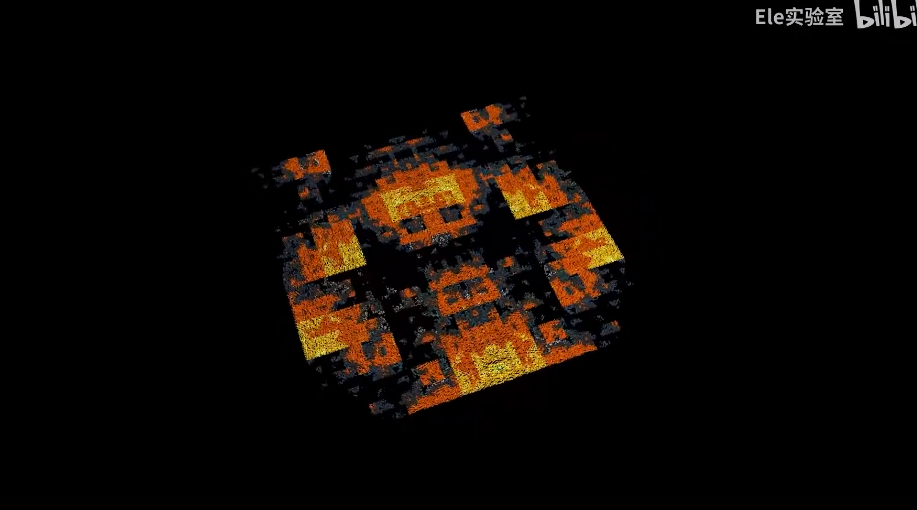 《神秘博士》第八季第9集
从一维到十唯，三维以后你还听得懂吗
一种降维打击的可视化方案
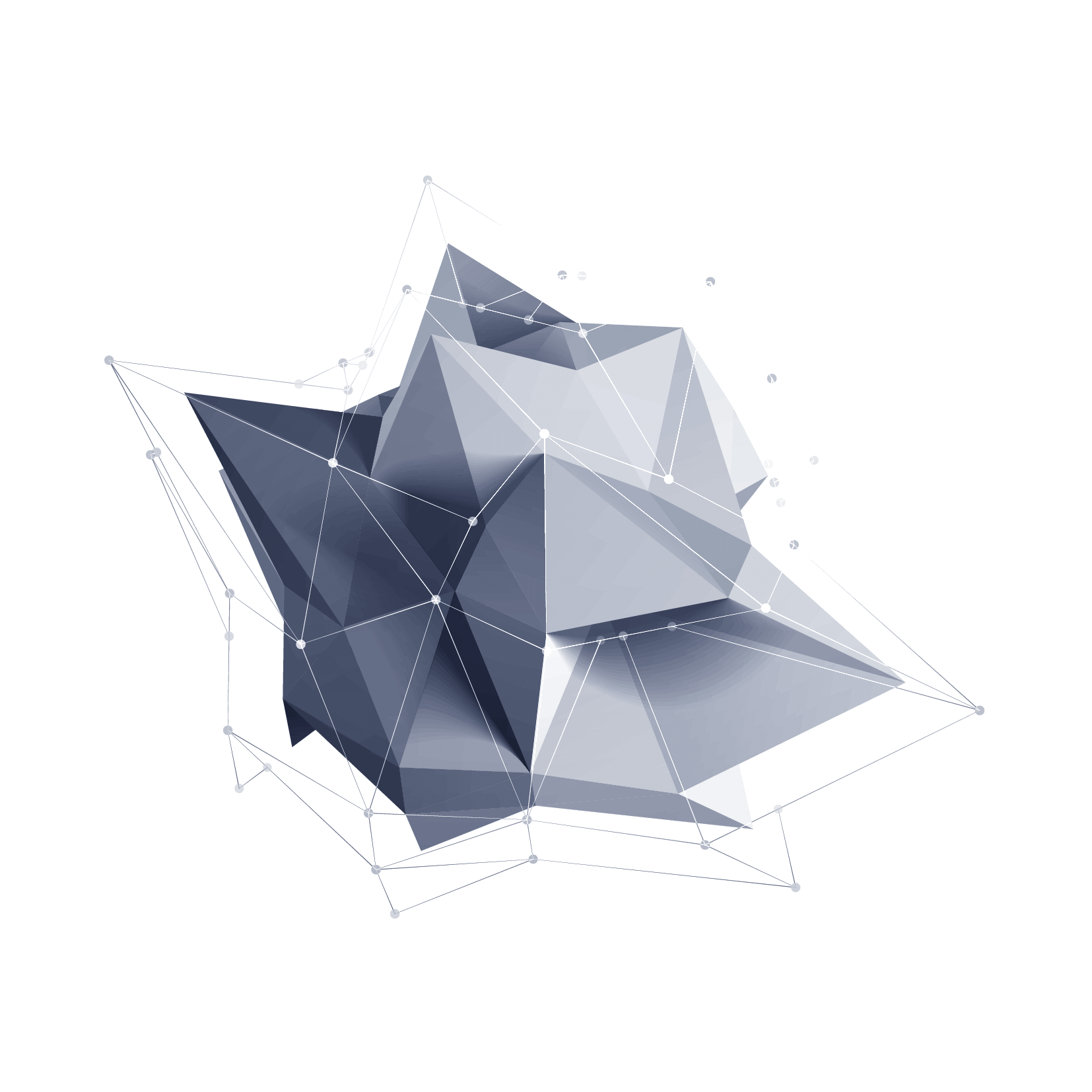 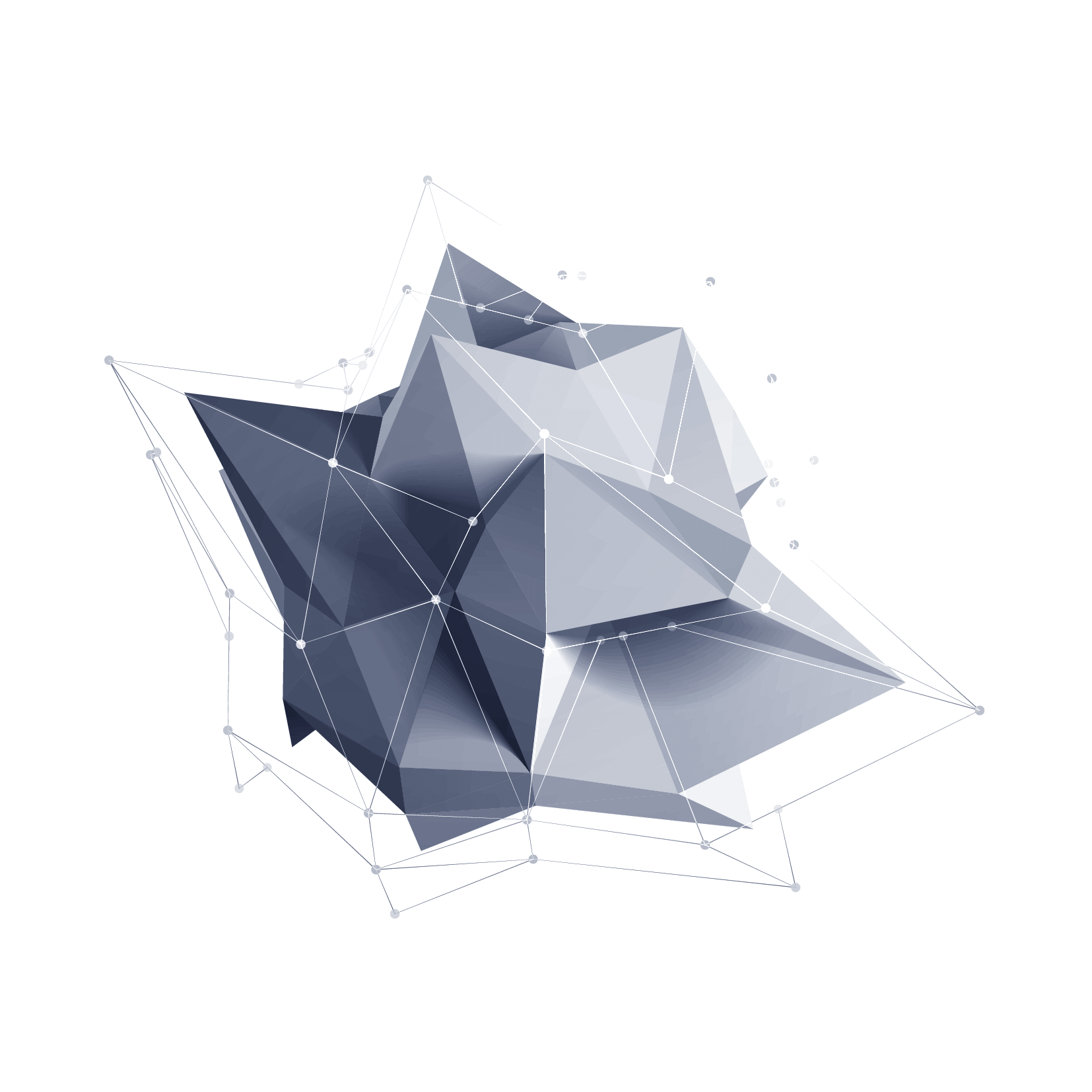 2
PART ONE
基础理论
三角面片
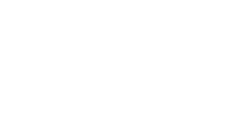 升维
height
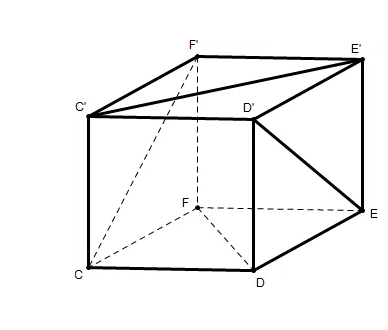 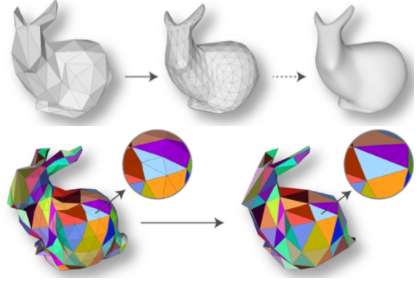 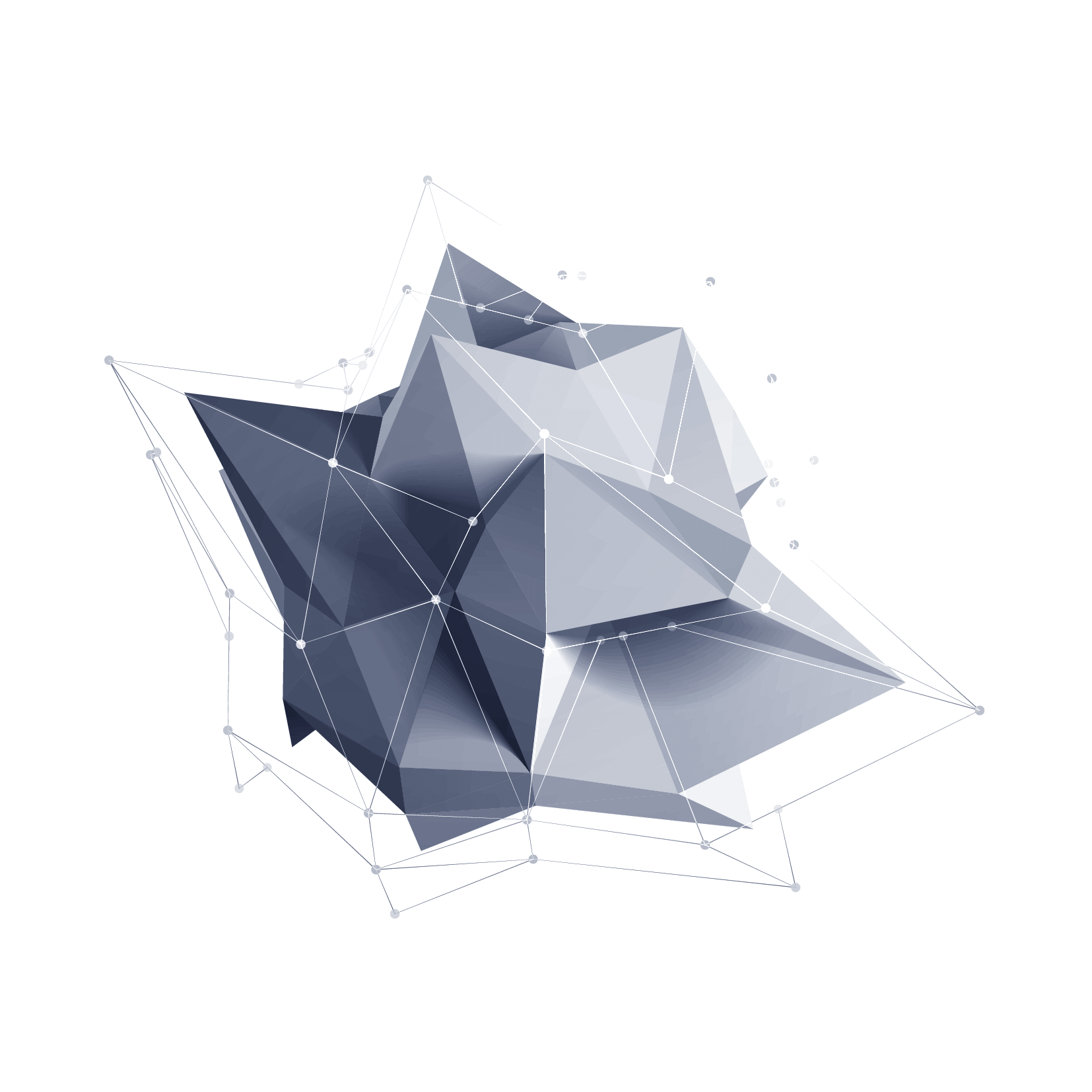 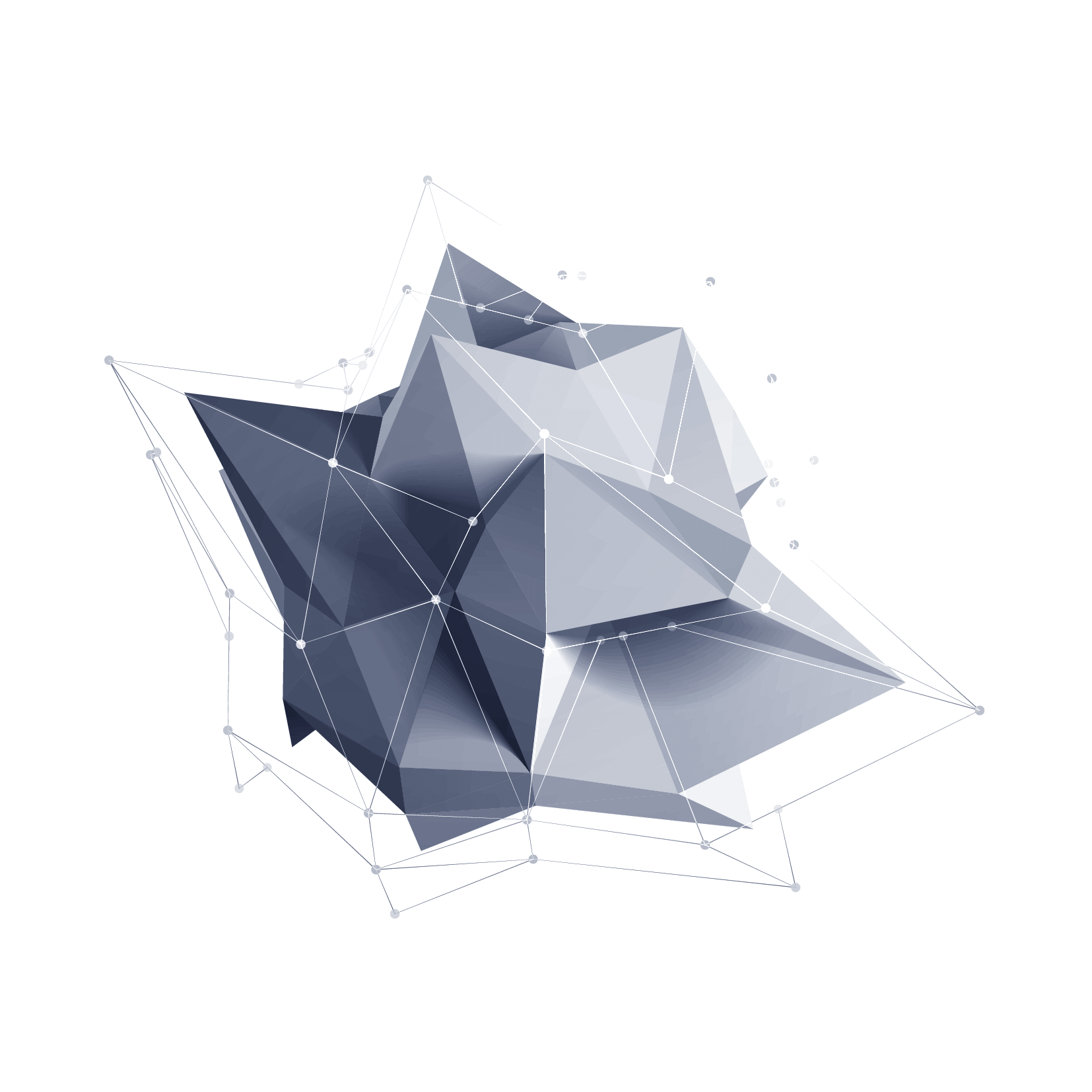 3
PART ONE
课程目录介绍
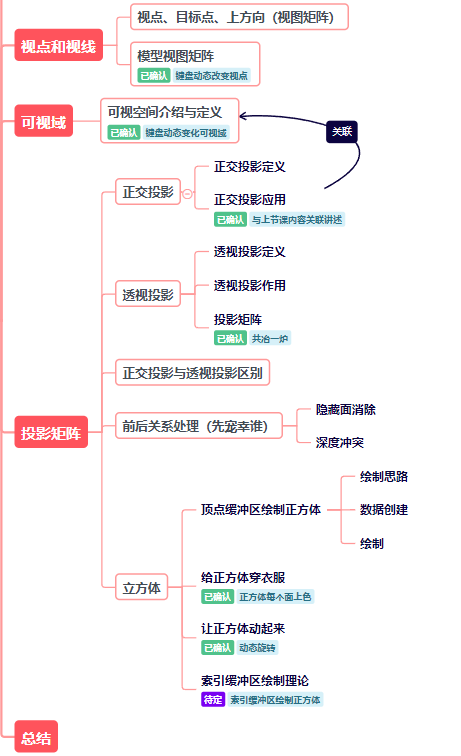 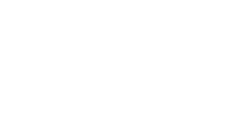 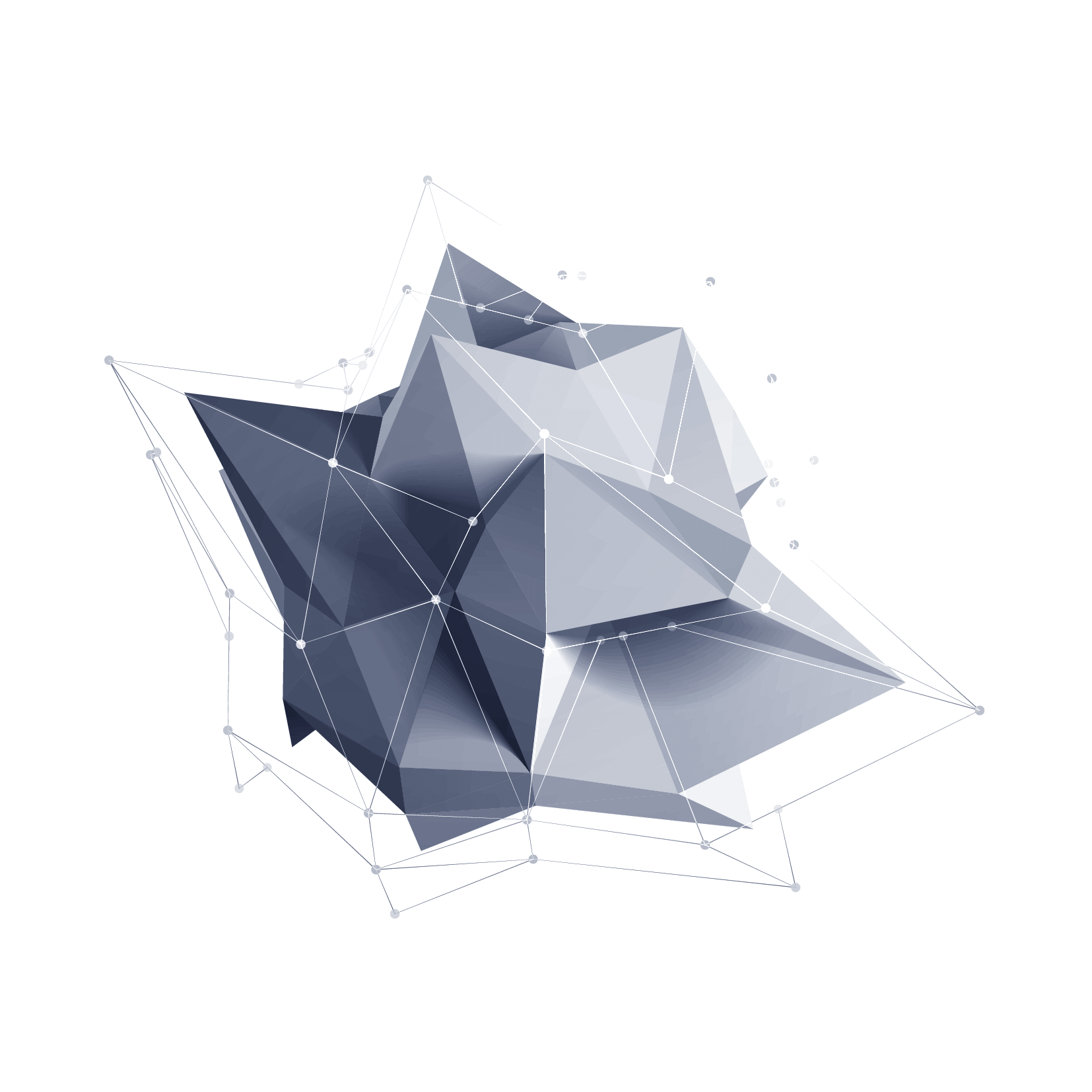 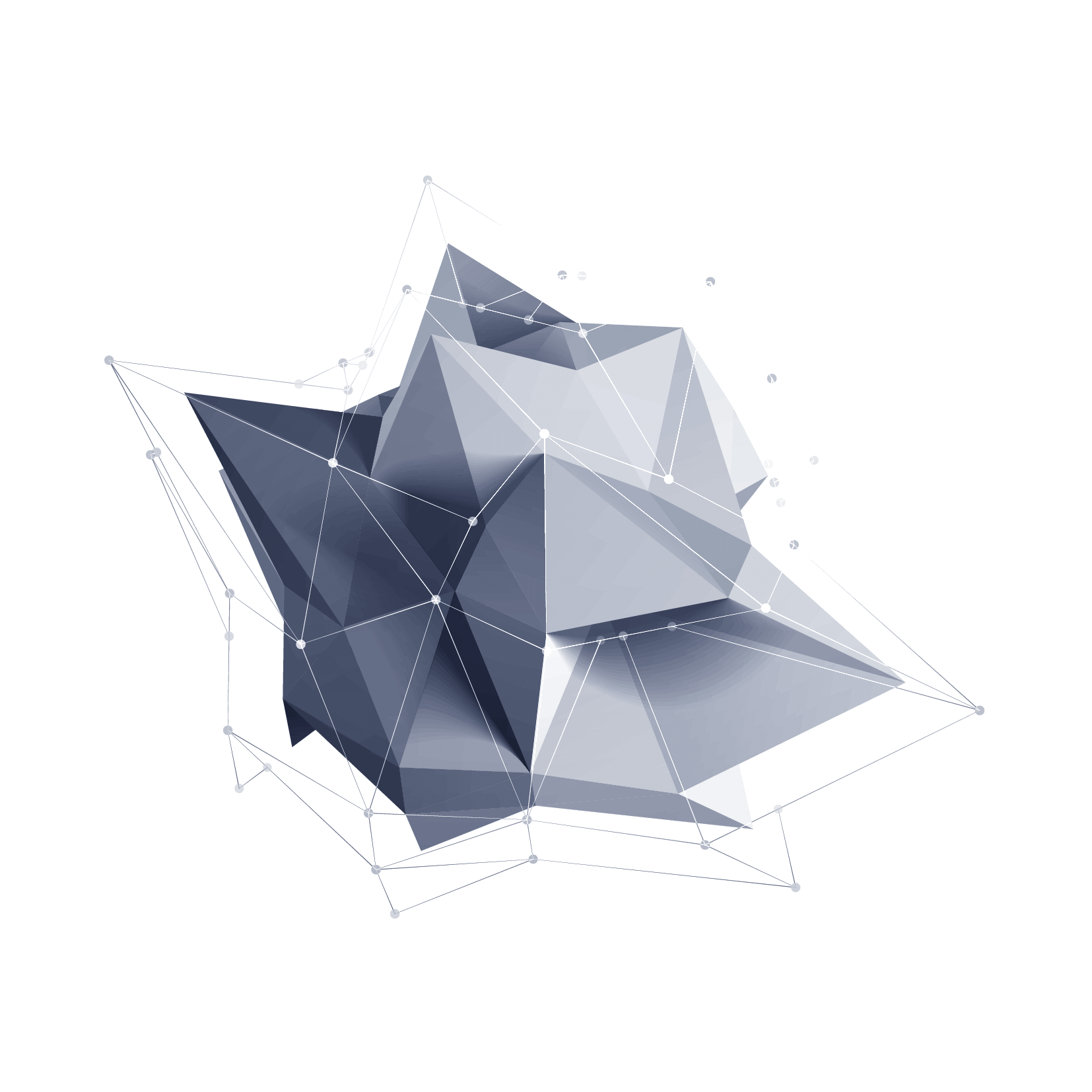 谢谢观看
THANK YOU